КОРИСТИ ОД ДОМАЋИХ ЖИВОТИЊА
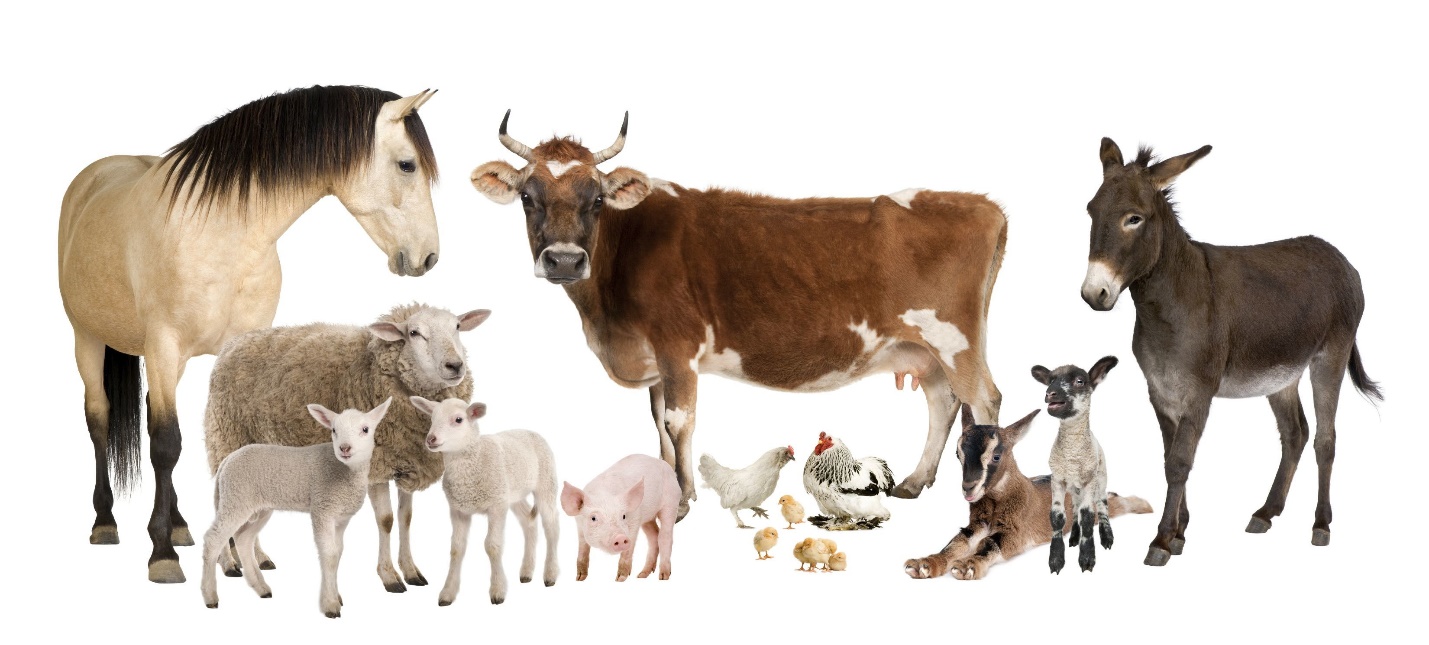 ЗНАЧАЈ ДОМАЋИХ ЖИВОТИЊА ЗА ИСХРАНУ ЧОВЈЕКА
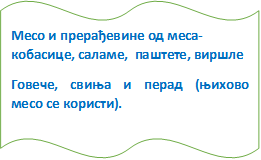 Јаја (користе се у исхрани људи).
ПЕРАД (КОКОШКЕ, ГУСКЕ И ПАТКЕ).
Млијеко- сир, кајмак, маслац, јогурт, павлака...

Крава, овца и коза дају млијеко.
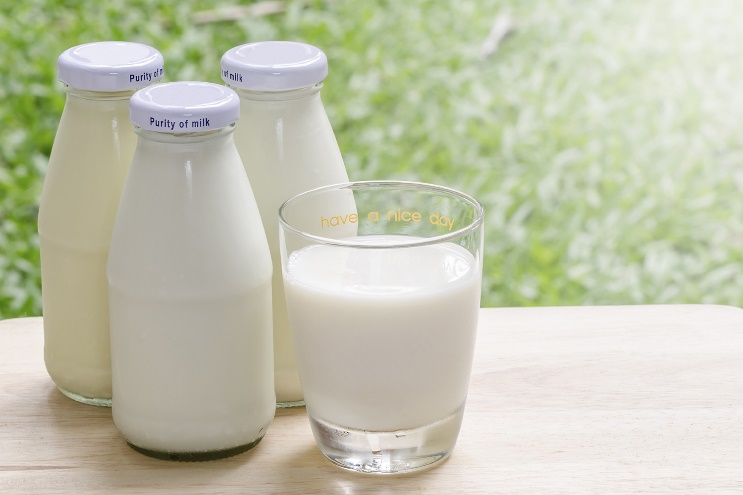 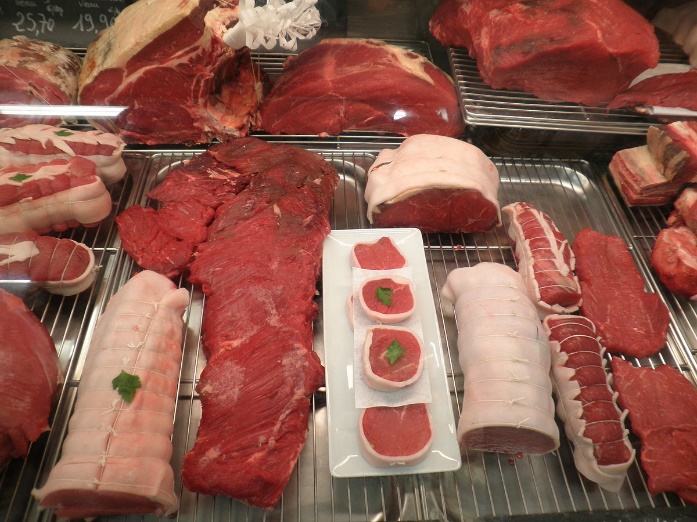 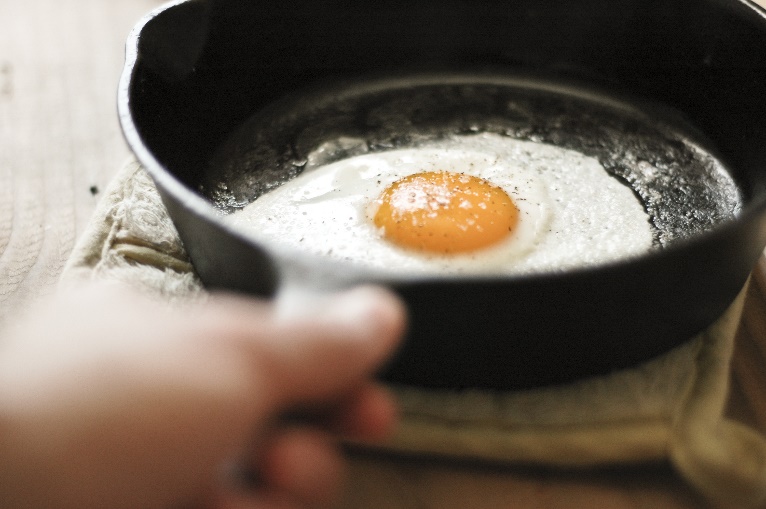 ЗНАЧАЈ ДОМАЋИХ ЖИВОТИЊА ЗА ИЗРАДУ ОДЈЕЋЕ И ОБУЋЕ
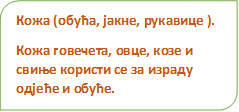 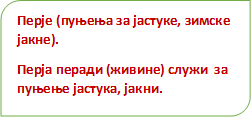 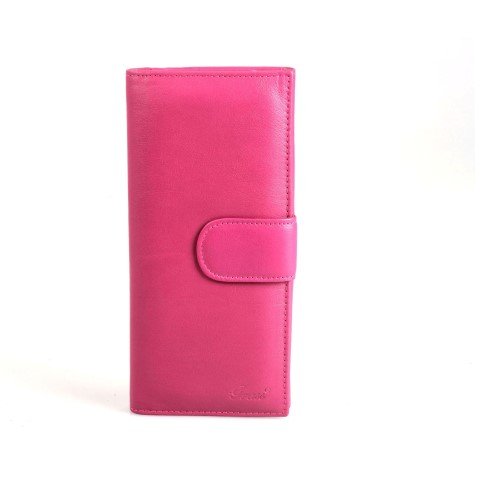 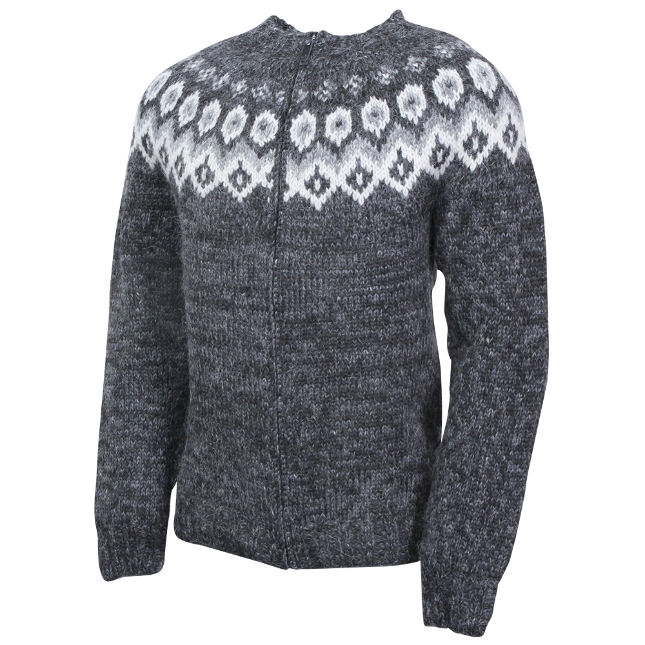 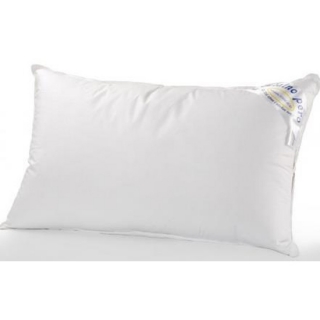 ПОМОЋ У РАДУ И ЧУВАЊУ ИМОВИНЕ
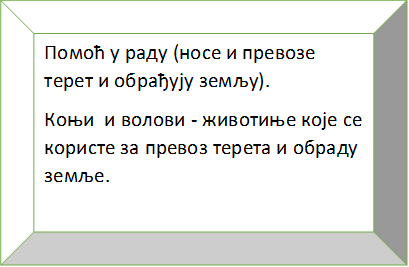 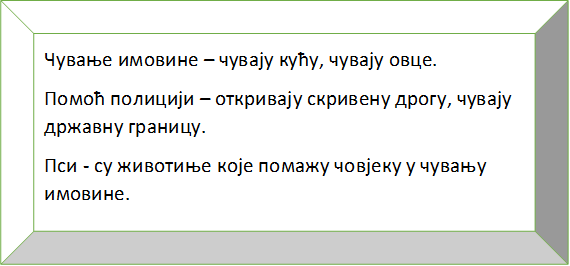 Пси за спашавање људи у разним незгодама.
Пси- водичи слијепих особа.
РАЗОНОДА И ДРУЖЕЊЕ
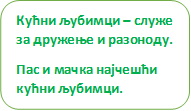 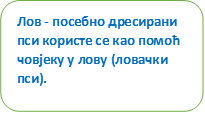